Lesegewohnheiten
Michaela Zboranová
Miriam Rendková
Für uns Lesen sehr wichtig ist, weil wir können unsere Fantasie üben, die ganze Welt in einem Buch zu finden, unsere Sorgen vergessen, neune Informationen lernen und Spaß haben.
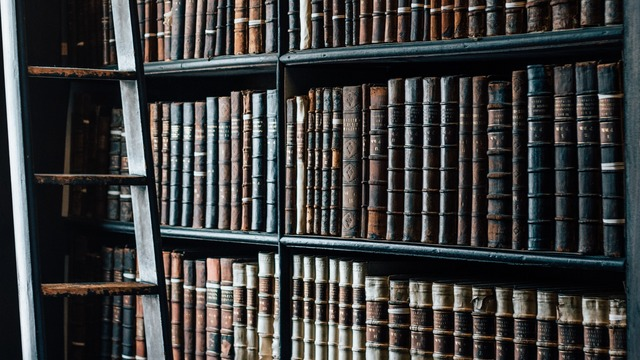 Wir denken, dass es ist auch sehr wichtig für die Kinder Bücher zu lesen, weil es ist nützlich für sie die Fantasie und Erinnerung zu üben. Die Kinder können in eine andere Welt tauchen.
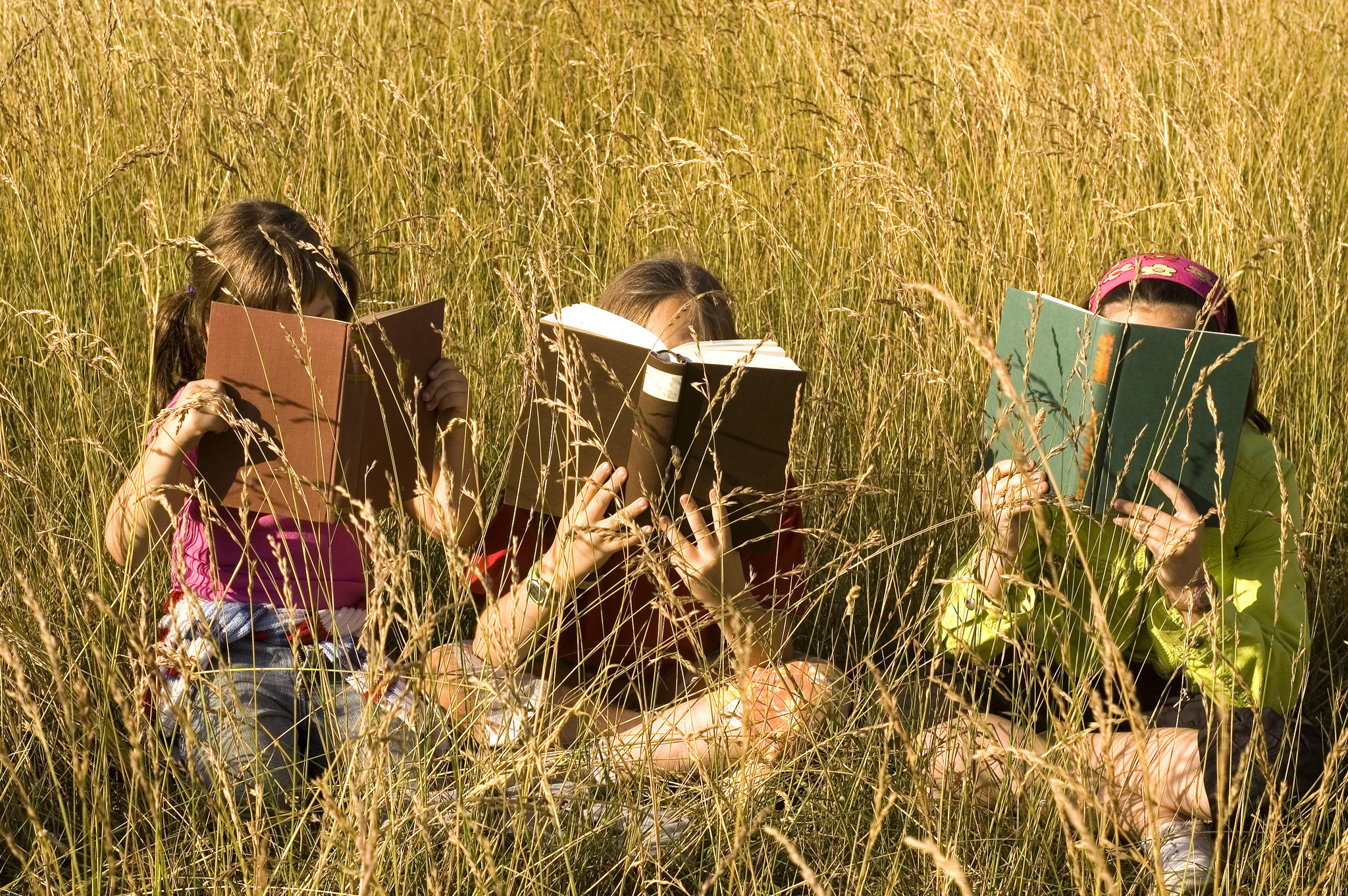 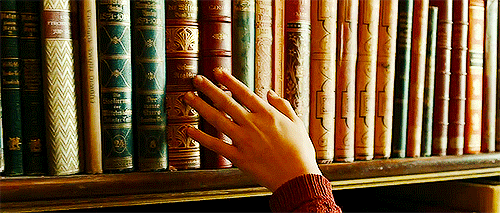 Teenager sollen auch Bücher für die Schule lesen, weil sie können viele neune Informationen lernen. Wir denken, dass die Werke von Erich Maria Remarque sehr interessant sind und alle sollen Im Westen nichts Neues und Drei Kameraden lesen.
Papier Bücher oder elektronische Bücher?
Für uns sind Papier Bücher besser als elektronische, weil man hat größer Kontakt mit die Bücher und es is auch mehr bequem. Wir kaufen die Bücher in der Buchhandlungen oder wir leihen sie in die Bibliothek.
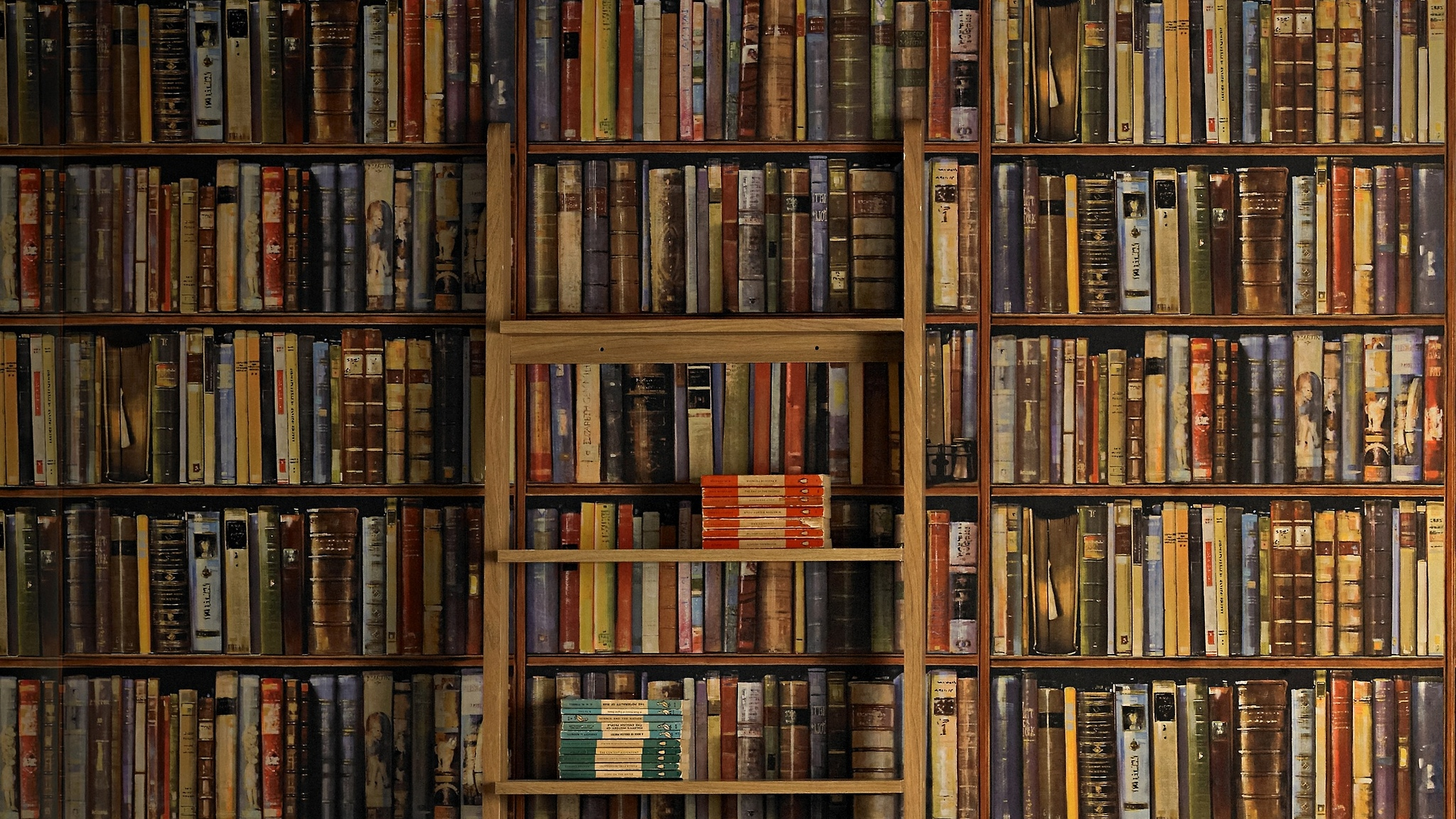 Die Slowakei hat viele interessante und bekannte Autoren wie Dominik Dán, Veronika Homolová Tóthová, Jozef Cíger Hronský, Ľudo Ondrejov, Pavol Dobšinský, Ľudmila Podjavorinská, Gabriela Futová usw.
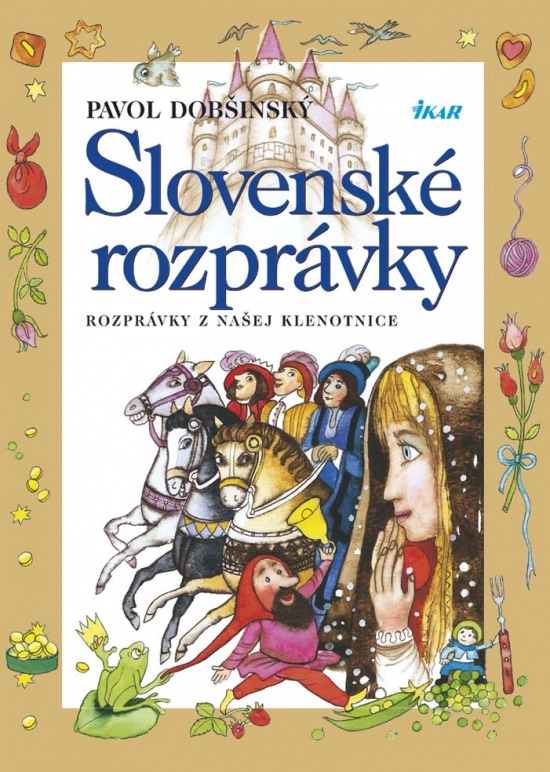 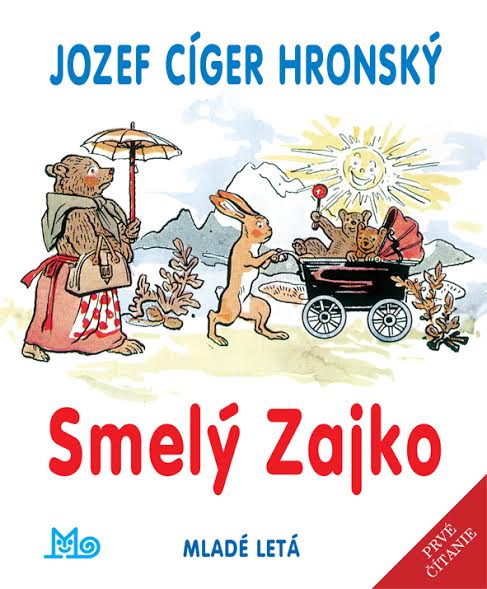 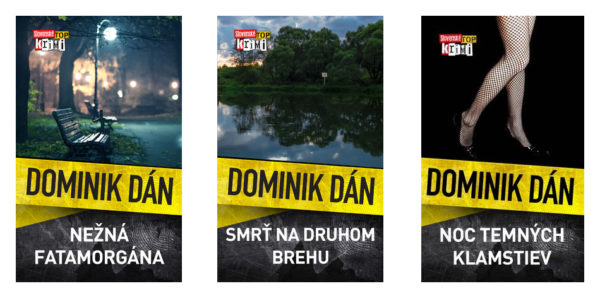 Ich (Michaela) lese am liebsten Fantasy und Sci-fi Bücher. Ich lese, weil ich meine Sorgen vergessen will. Ich lese gern dicke Bücher, wenn sie interessant sind. Ich kaufe mein Bücher in der Buchhandlungen. Meine Lieblingsbücher sind Miss Peregrine's Home for Peculiar Children, A Song of Ice and Fire, Lolita und ich mag auch die Werke von Edgar Allan Poe.
Jetzt kommt der Fragebogen
Wir haben Fragen zu den Büchern von 20 Personen zwischen 18 und 20 Jahren gestellt.
Von den 20 Personen waren 12 Männer und 8 Frauen.
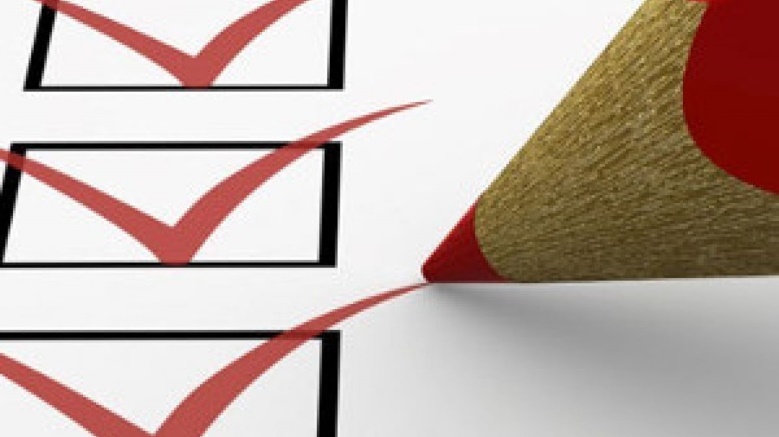 1. Wie viele Stunden pro Woche liest du Bücher?
A) 0-1 Stunde (12x)B) 1-2 Stunden (6x)C) mehr als 3 Stunden (2x)
2. Welche Literatur liest du meistens?
A) Sci-fi  (9x)B) Romantische (1x)C) Historische (2x)D) Biographische (3x)E) Lehrbücher (5x)F) Andere (Ox)
3. Warum liest du Bücher?
A) Relax  (16x)B) Etwas Neues zu lernen (4x)C) Andere (Ox)
4. Wie alt warst du, wenn du alleine zu lesen anfingst?
A) 6-7 Jahre (11x)B) 8-9 Jahre (5x)C) Mehr als 10 Jahre (4x)
5. Warum ist es gut für Eltern, ihre Kinder zu Büchern zu führen?
A) Sie üben Lesen (5x)B) Sie lesen etwas Neues (2x)C) Sie haben Spaß (4x)D) Sie üben ihre Fantasie und Erinnerung (9x)
6. Liest du Bücher besonders von slowakischen oder ausländischen Autoren?
A) Slowakischen (1x)B) Ausländischen (19x)
7. Wo liest du am liebsten Bücher?
A) Zu Hause (17x)B) In der Natur (1x)C) Am Strand (2x)D) In der Bibliothek (Ox)
8. Woher erhaltest du Bücher?
A) Aus dem Buchladen  (13x)B) Von einem Freund (3x)C) Aus der Bibliothek (4x)D) Aus dem Internet (Ox)
9. Wie heißt das beste Buch, was du gelesen hast?
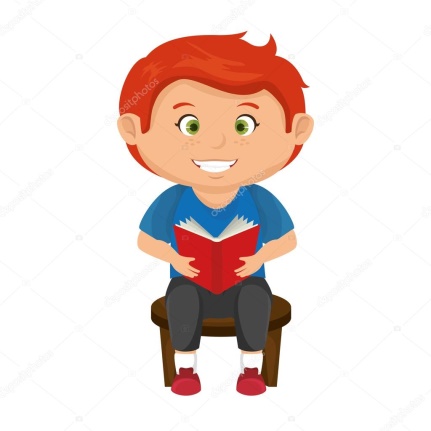 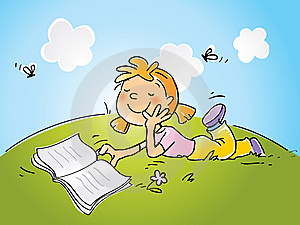 Geist gegen Medizin (Lissa Rankin)
Hobit (J. R. R. Tolkien)
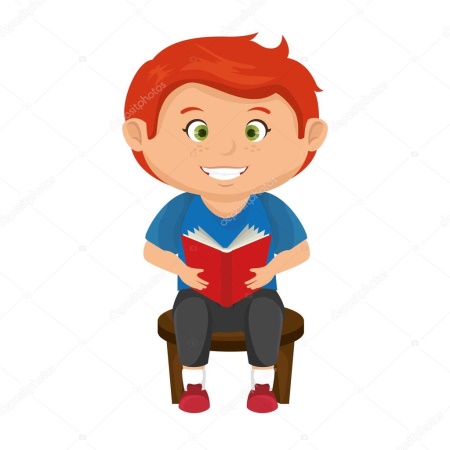 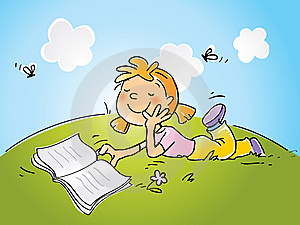 Der reichste Mann in Babylon (George S. Clason
The Godfather (Mario Puzo)
Danke für Ihre Aufmerksamkeit